King Tide Flood Monitoring  in Shorecrest
Depth, salinity and presence or absence of coliform bacteria were measured at some locations in Shorecrest in September and October.
October 7th King TideDepth____PlanYour Commute
[Speaker Notes: We need more people to do sampling  and crowd sourced data uploading because only a fraction of the flooded area is being monitored.]
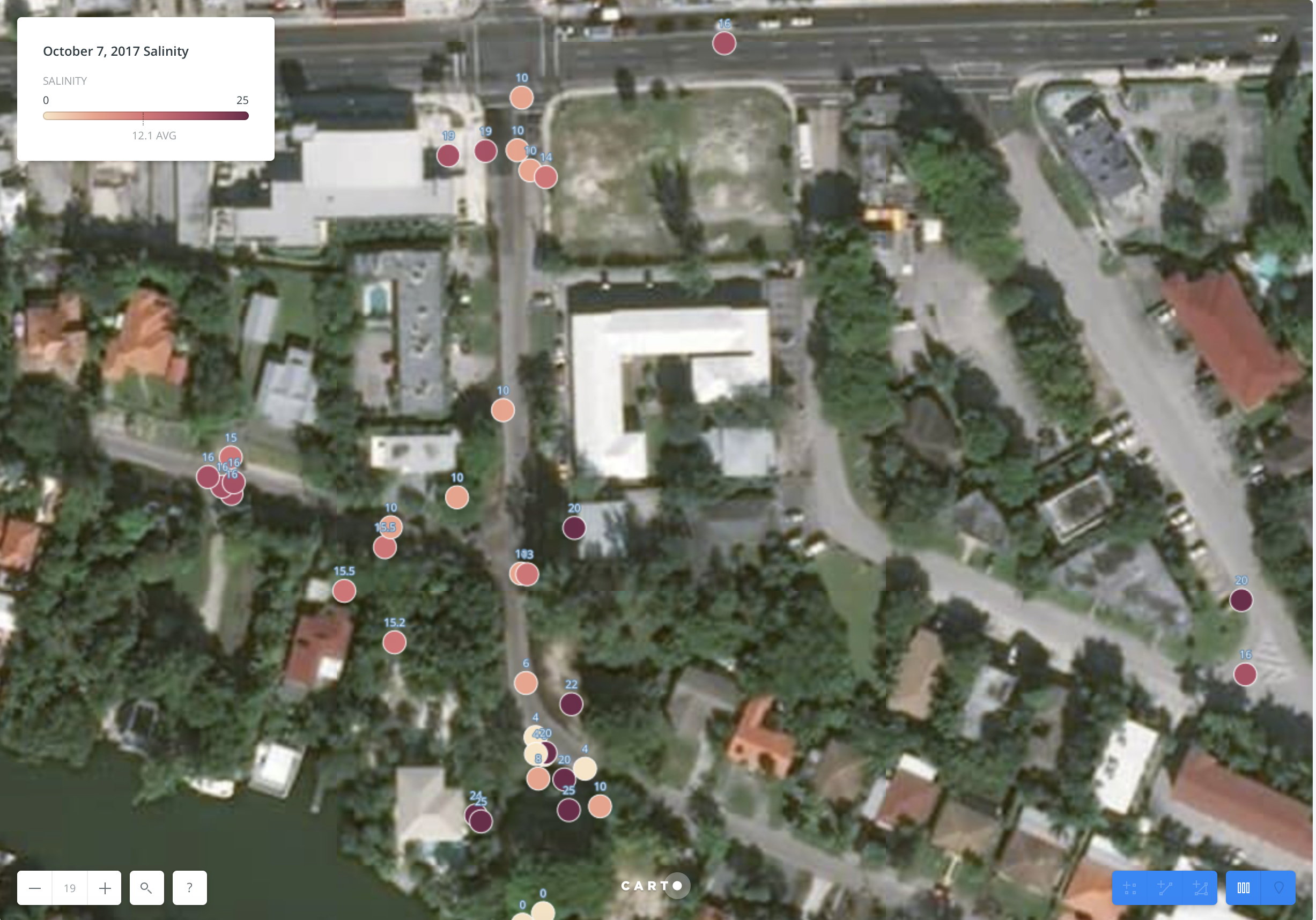 October
7th
King Tide 
Salinity
___
Reroute to Protect Your Car
Coliform Sampling
Coliform is a rod-shaped bacteria which is always present in the digestive tract of warm-blooded animals, including humans.  Coliforms are found in human and animal waste, and are also found in water, plants and soil.
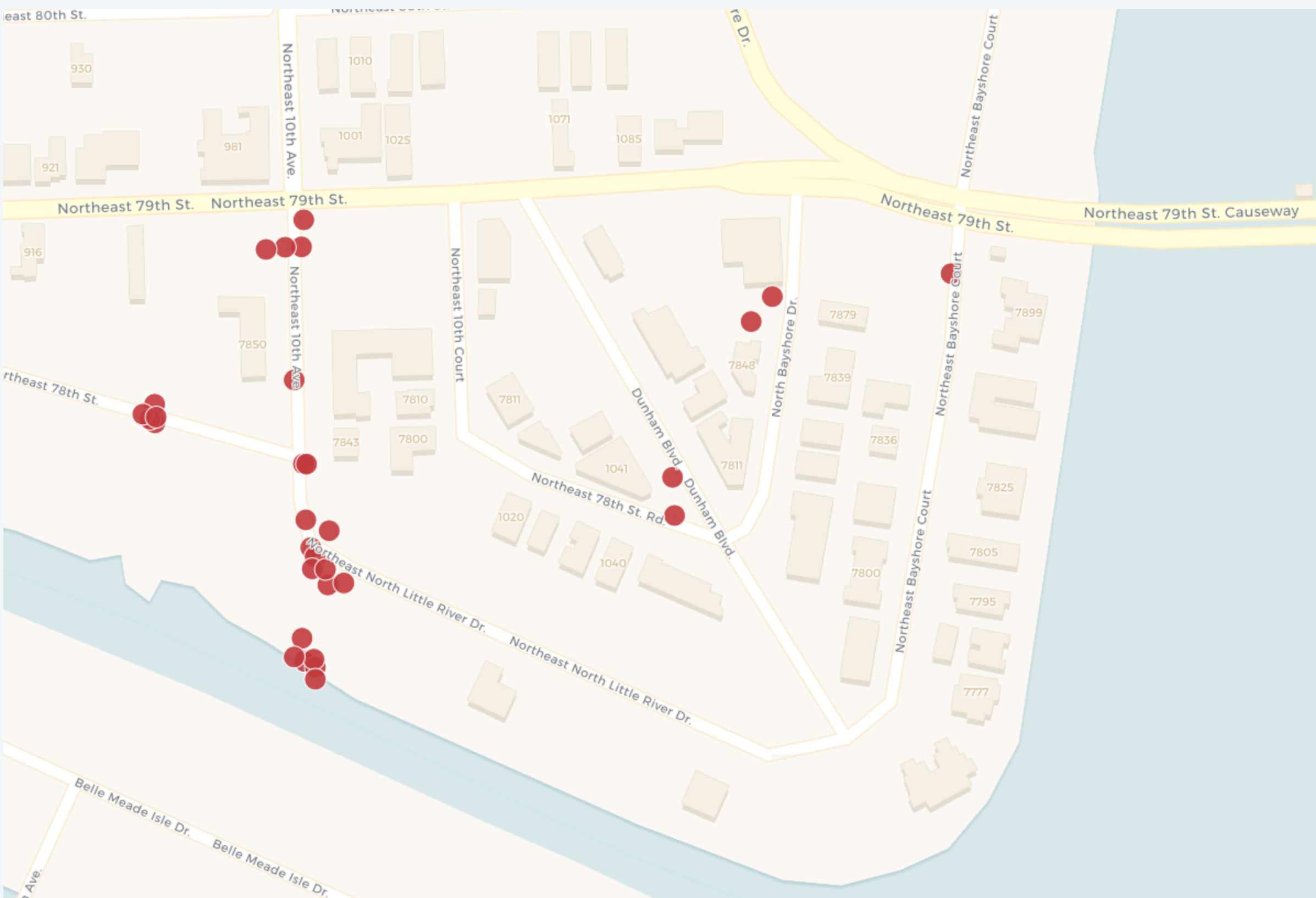 Where 
Water
Was 
Sampled for Coliform
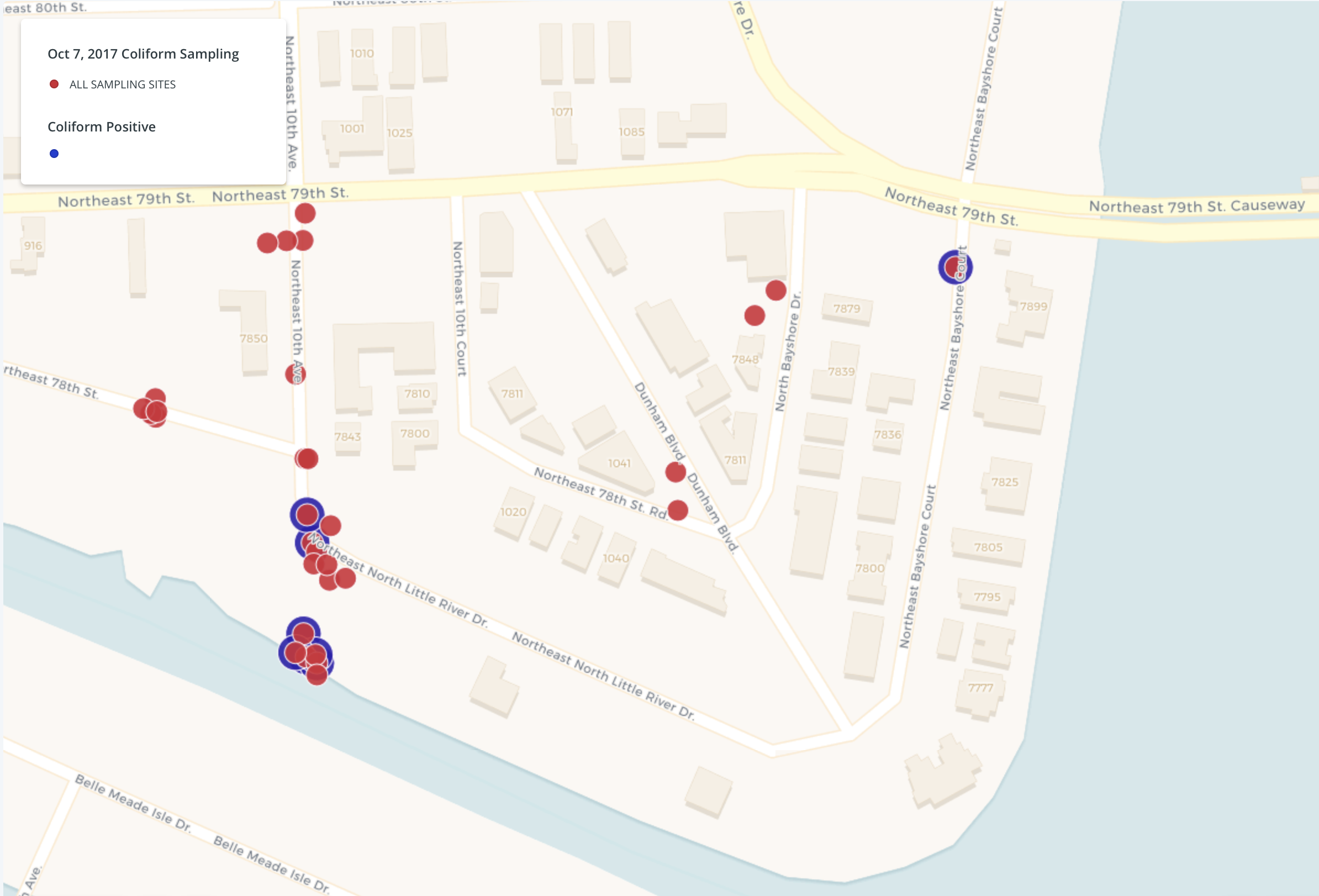 Positive 
Coliform 
Samples
The Parking Challenge in Shorecrest
City of Miami
Shorecrest residents can request a Parking Permit at the  Upper East Side NET Office.
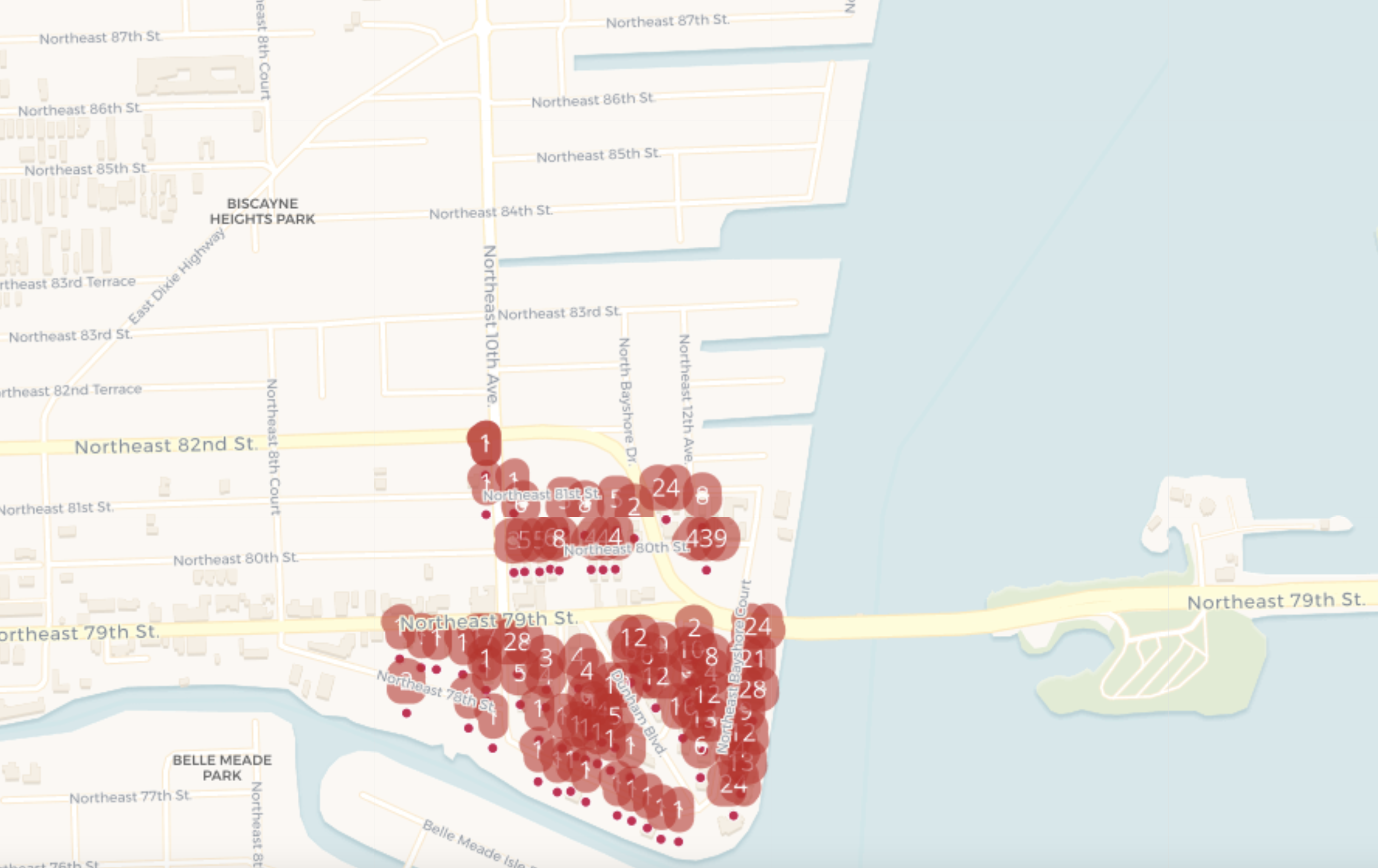 The 137 parcels on the list are clustered 
in the southeast corner of Shorecrest
31 
Parcel Addresses
_____
14 
Parking Complaints
_____
50 
Household Flooding Reports
_______
Flooding and Parking Reports extended north and west of the area receiving permits.
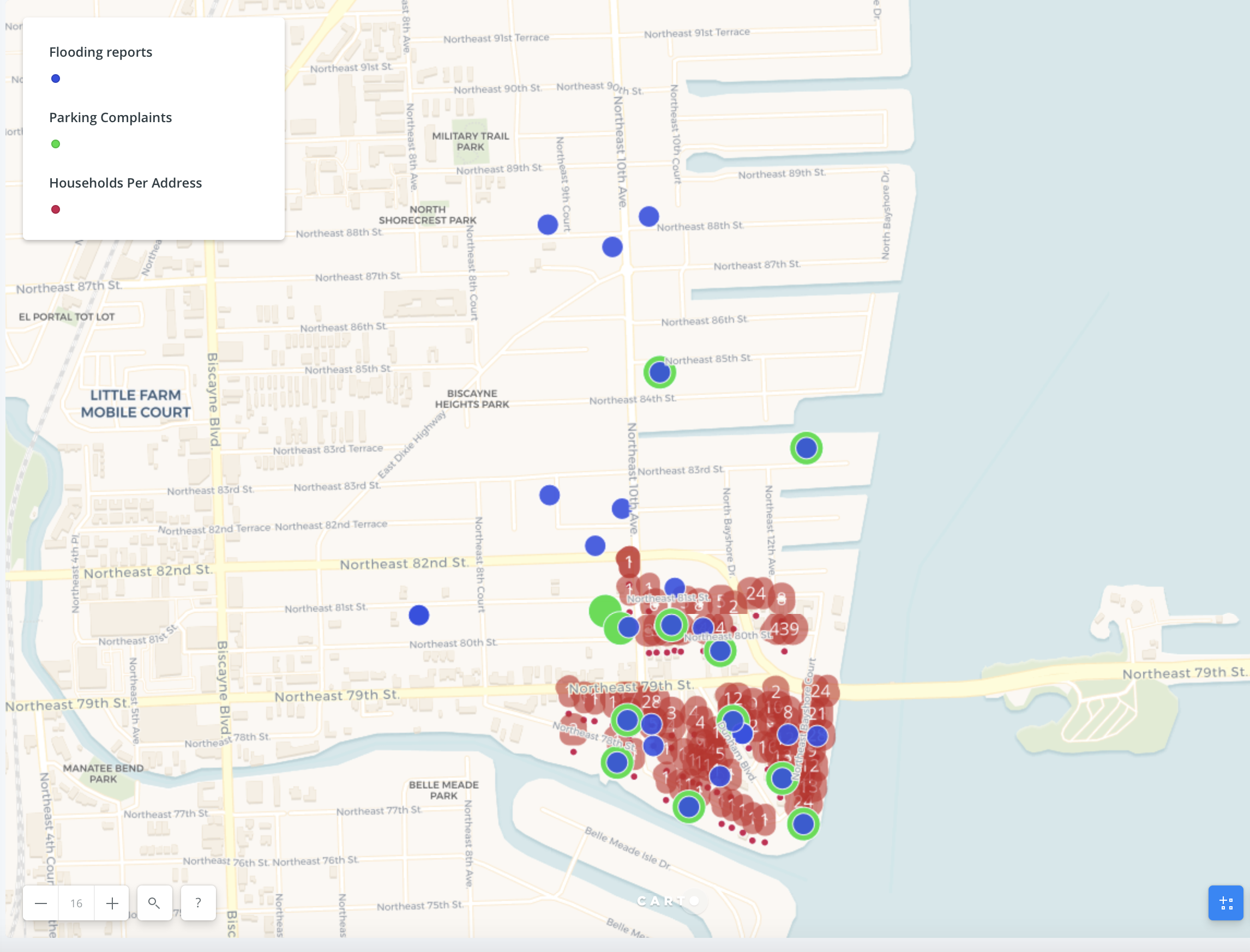 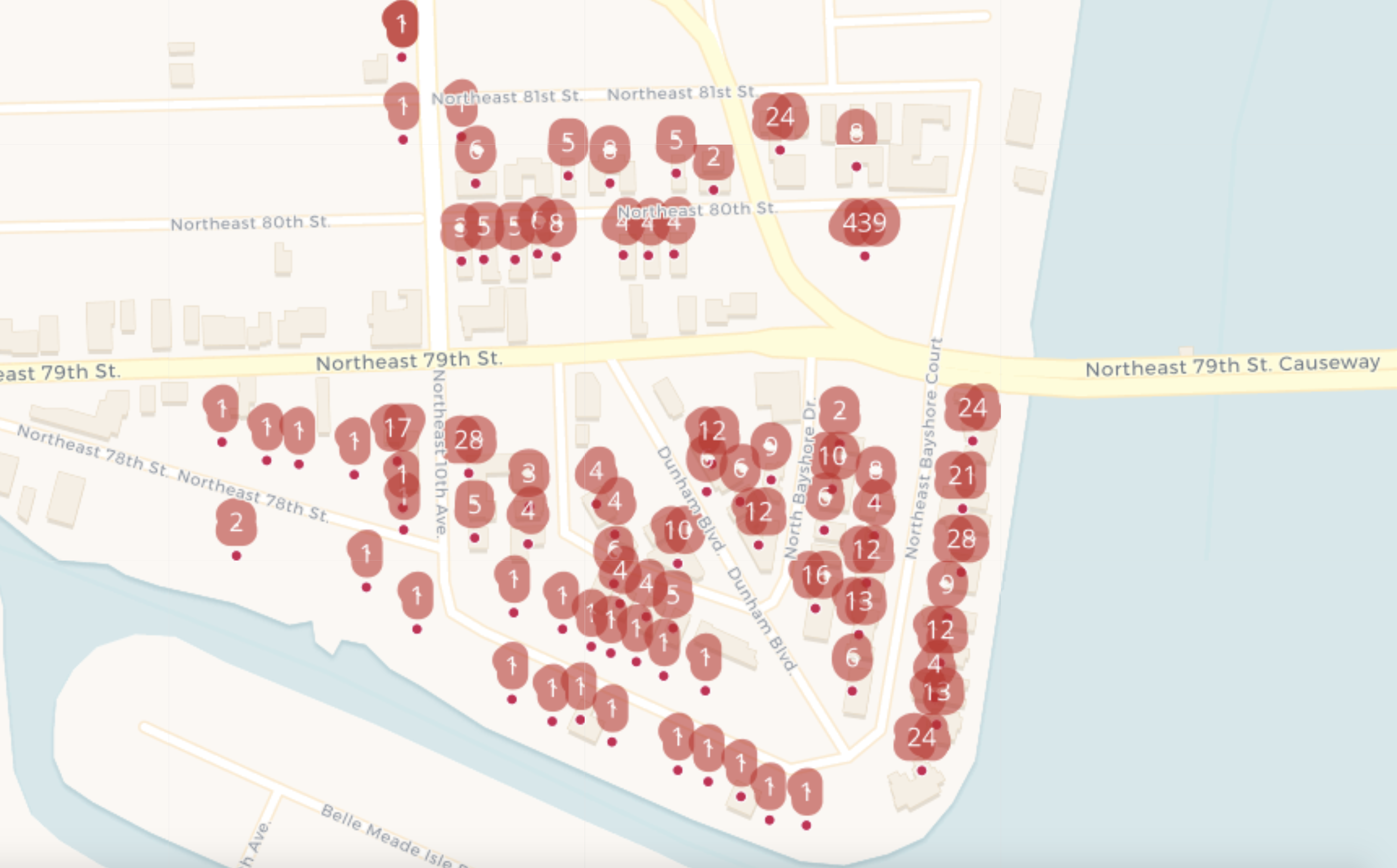 Included Parcels:

33
Single Family Homes

450
Condo Units or Apts
1 Fire Station
1 Elementary School
2 Businesses
28 Vacant Lots
The 439 units in Seacrest Club Apts. Are excluded due to elevated parking.
Symptoms Reported
34 Survey Respondents reported experiencing symptoms the day of flooding or within 3 or 4 days after flood events in Shorecrest.
No causal relationship can be determined from this data, but it can give an indication of future potential areas of inquiry.
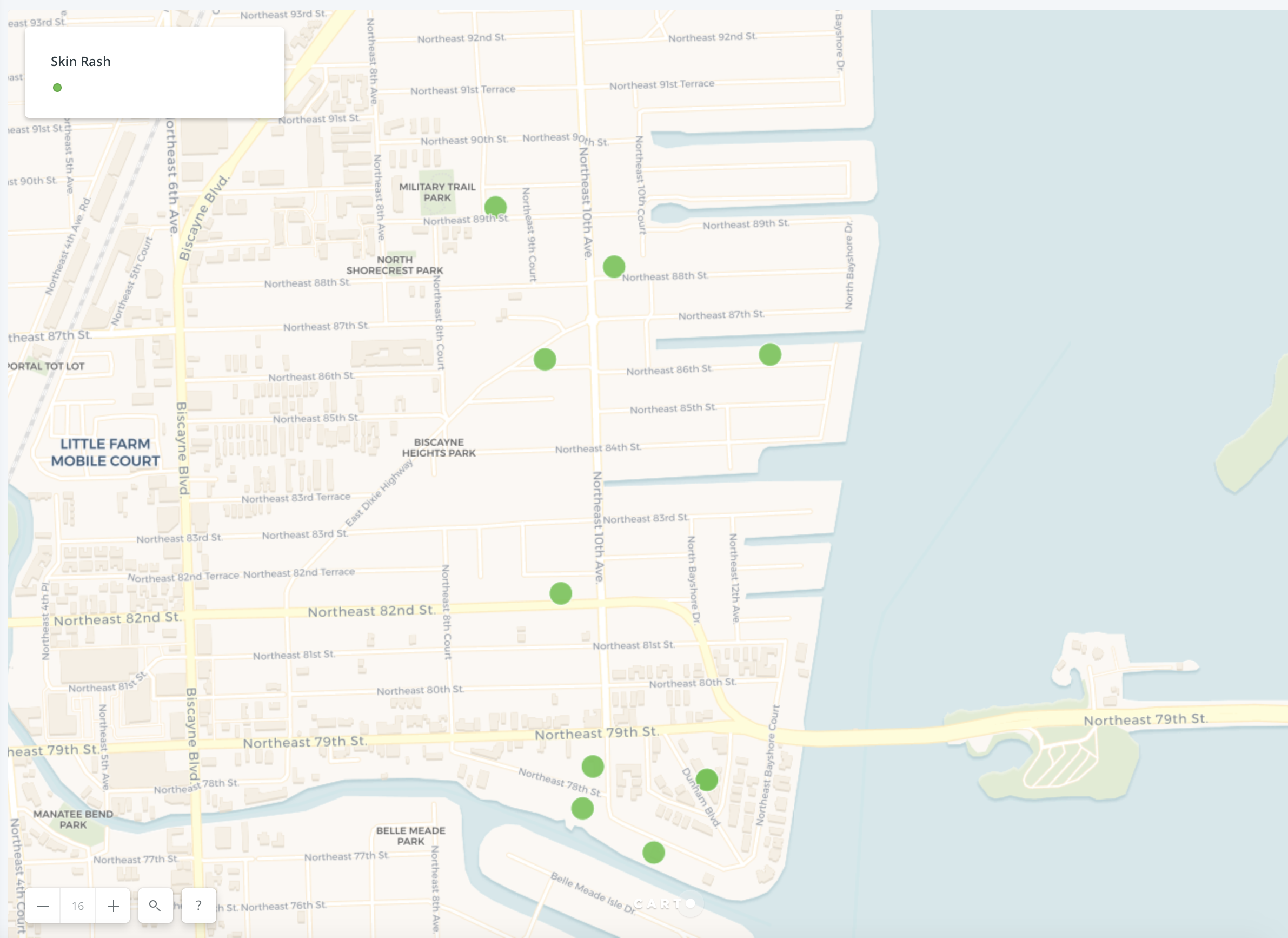 Skin 
Rash
Reported
 from 
Little River 
Up to 
NE 89 St.
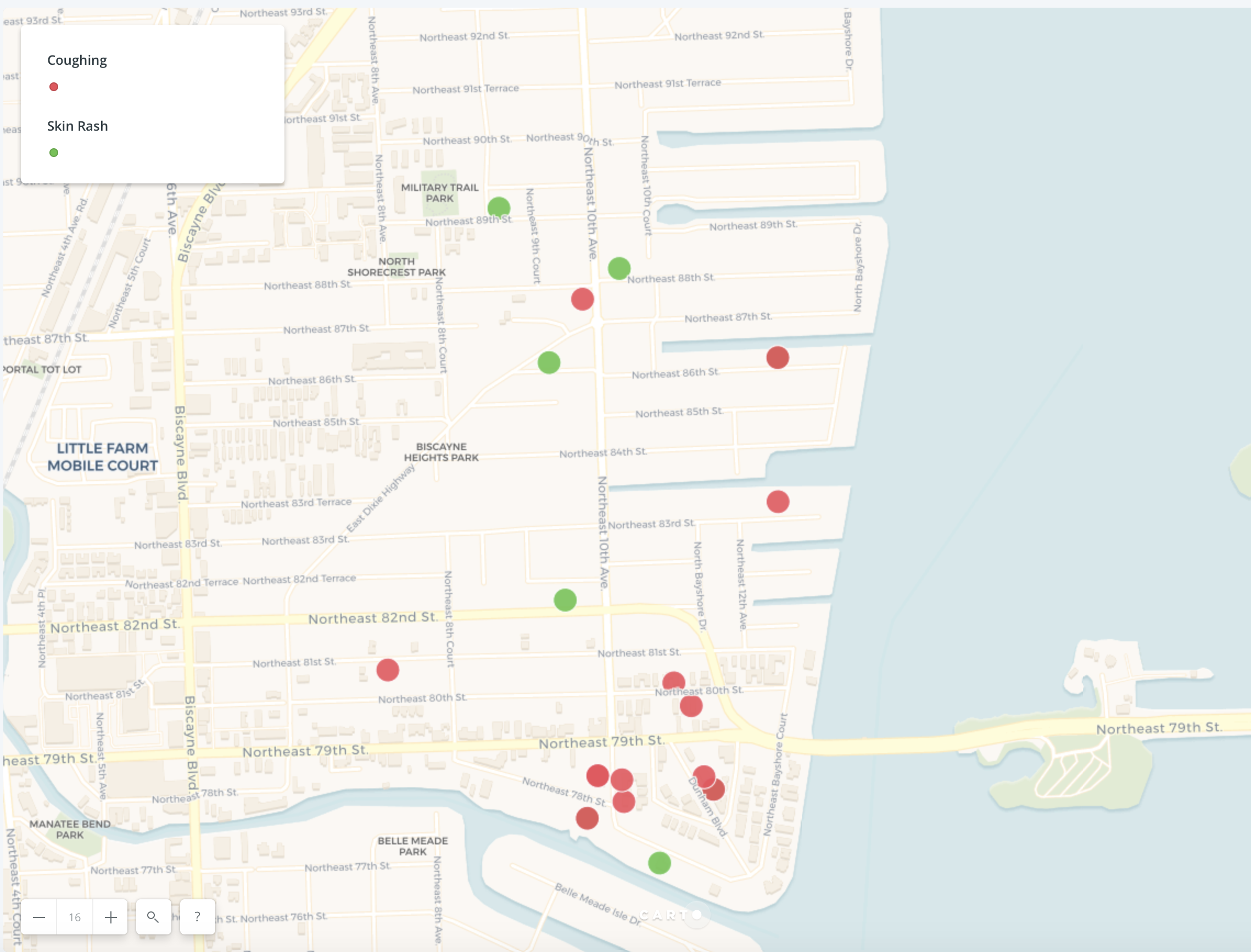 Coughing 
Reported 
From
Little River 
Up to
NE 88 St.
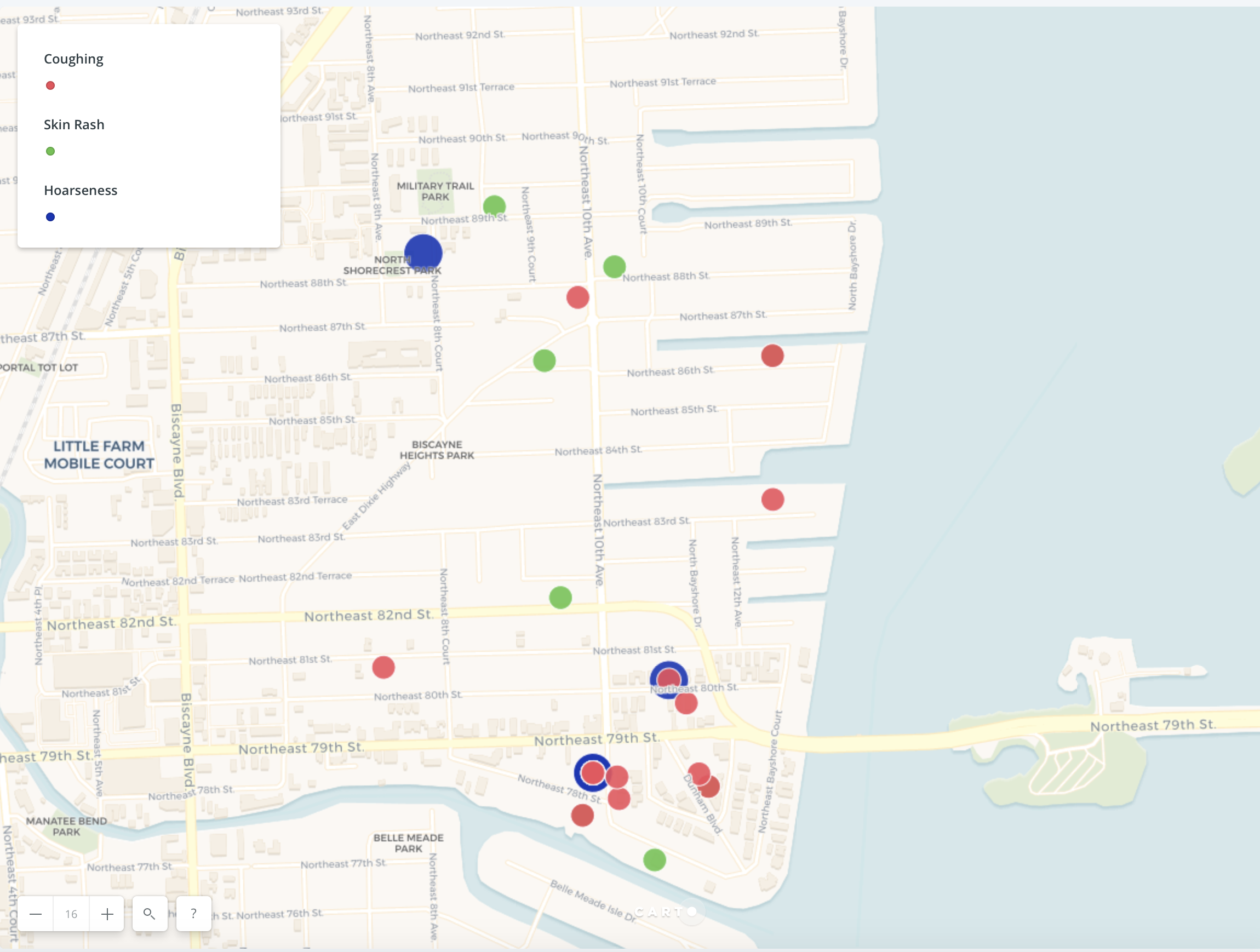 Hoarseness
Reported
From 
Little River 
Up to
89th St.
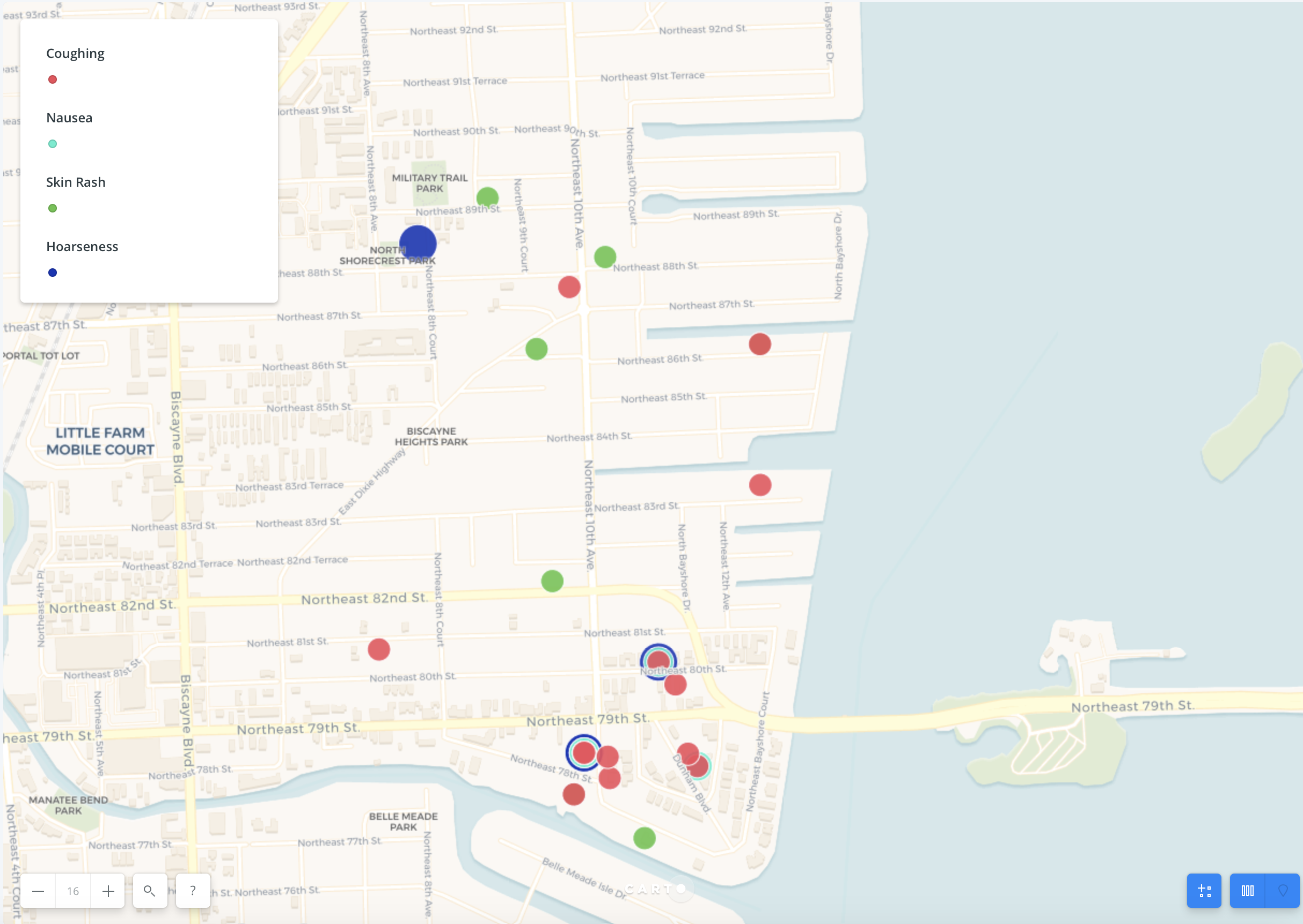 Nausea
And 
Hoarseness
Appear 
in 
Households
Reporting
Multiple
Symptoms
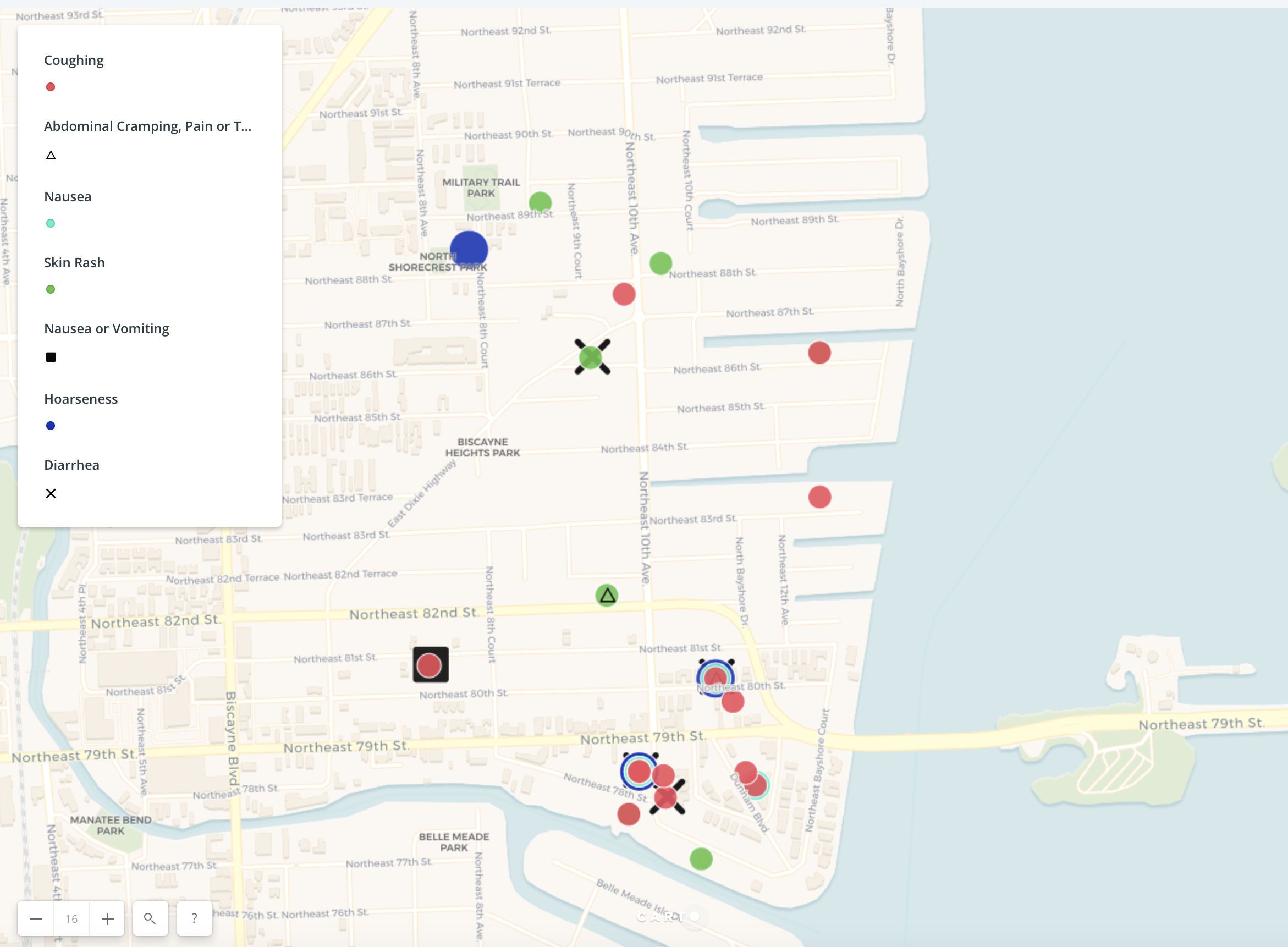 Vomiting,
Abdominal
Cramping,
And 
Diarrhea
Also 
Occurred
in
Multi-Symptom
Households
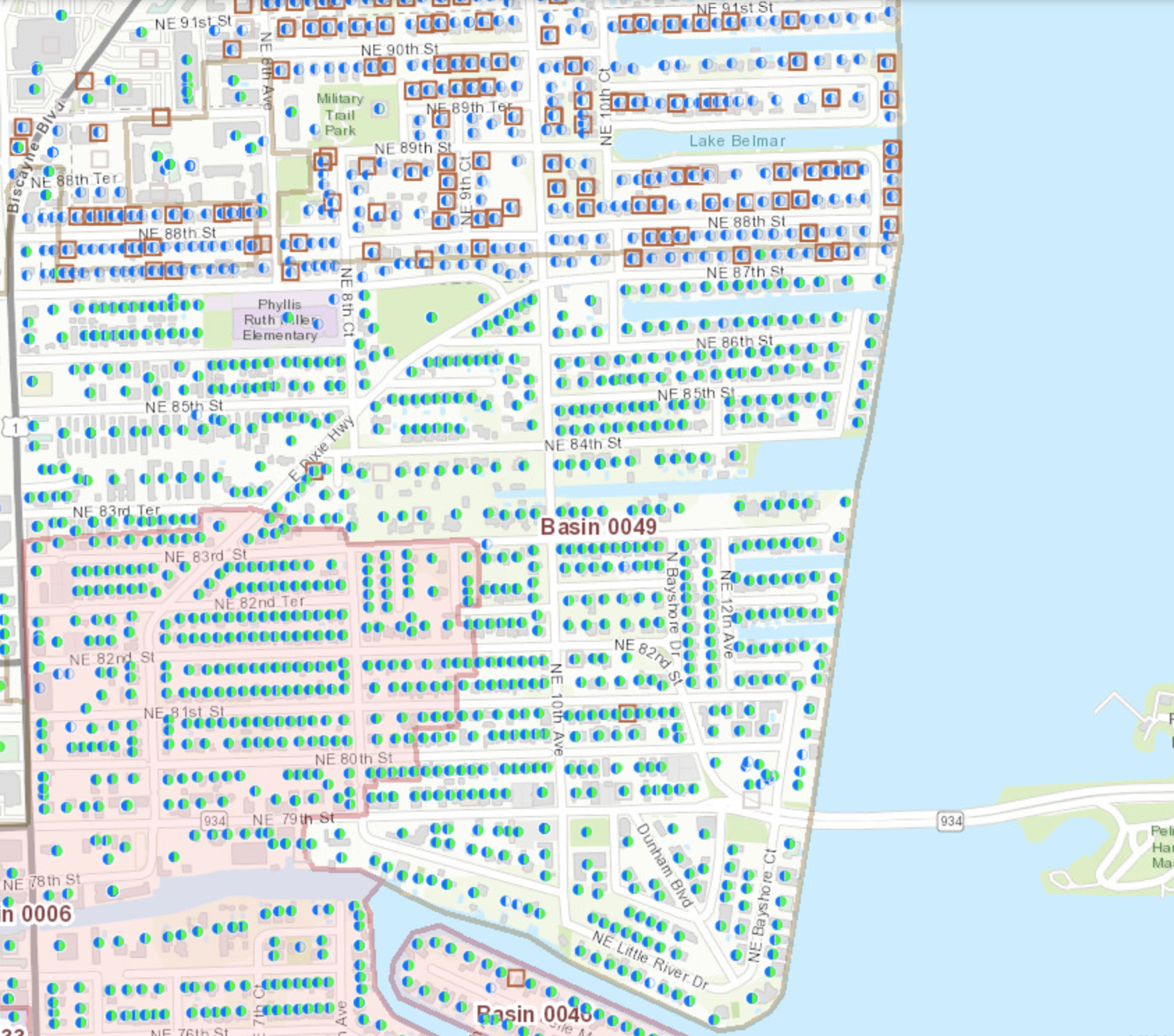 North of NE 87 St there are many septic tanks.
Contributors to Rising Together: Shorecrest + Community Health Mapping 2017 Project Success
National Library of Medicine/NIH
John Scott
Kurt Menke

UU Justice Florida
Jan Booher

New Florida Majority
Nancy Metayer
David McDougal
Andrea Mercado

FIU Sea Level Rise Solutions Center
Dr. Tiffany Troxler, Director

Dr. Susan Jacobson, Dept. of Communication + Journalism

SEYM Quakers
Dr. Beverly Ward
John Heimberg
Shorecrest Community Leaders 




Outreach Team Members
LaTosha Robinson
Carlton Dale
Bereatha Howard
City of Miami Office of Resilience and Sustainability

Jane Gilbert, Chief Resilience Officer 

Alissa Farina, Special Projects Manager

Ajani Stewart, Environmental Program Manager


Miami Dade County 
Katherine Hagemann
Sustainability Initiatives Coordinator
Daisy Torres
President Shorecrest HOA
Eric Bason
Rising Together Organizer
Project Director Janice T. Booher, MS     
Director, UU Justice Florida Climate Resilience Ministry
4 Key Actions to Increase Climate Resilience
Sign up with the NET Office to Receive Emails about City Resources for Flooding 
Sign Up for Miami Dade Emergency Alerts
Register for the EEAP if you need Evacuation Assistance
Get Engaged in the Adaptation Dialogue!
Rising Together: Shorecrest, Miami + Community Health Mapping Initiative 2017
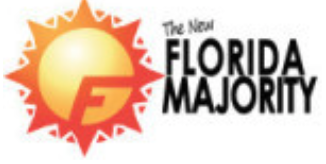 This project was made possible by our funders:

National Library of Medicine/NIH     

UU Fund for Social Responsibility

UUFBR Endowment Fund

And generous in-kind support from:

FIU Sea Level Solutions Center
New Florida Majority 
SEYM Quakers

Development of the ReACT Tool Kit and the Pilot Project was funded by EPA Environmental Justice Grant 
#EQ-00D35415-0 awarded to the Green Sanctuary Committee of the 
UU Fellowship of Boca Raton.
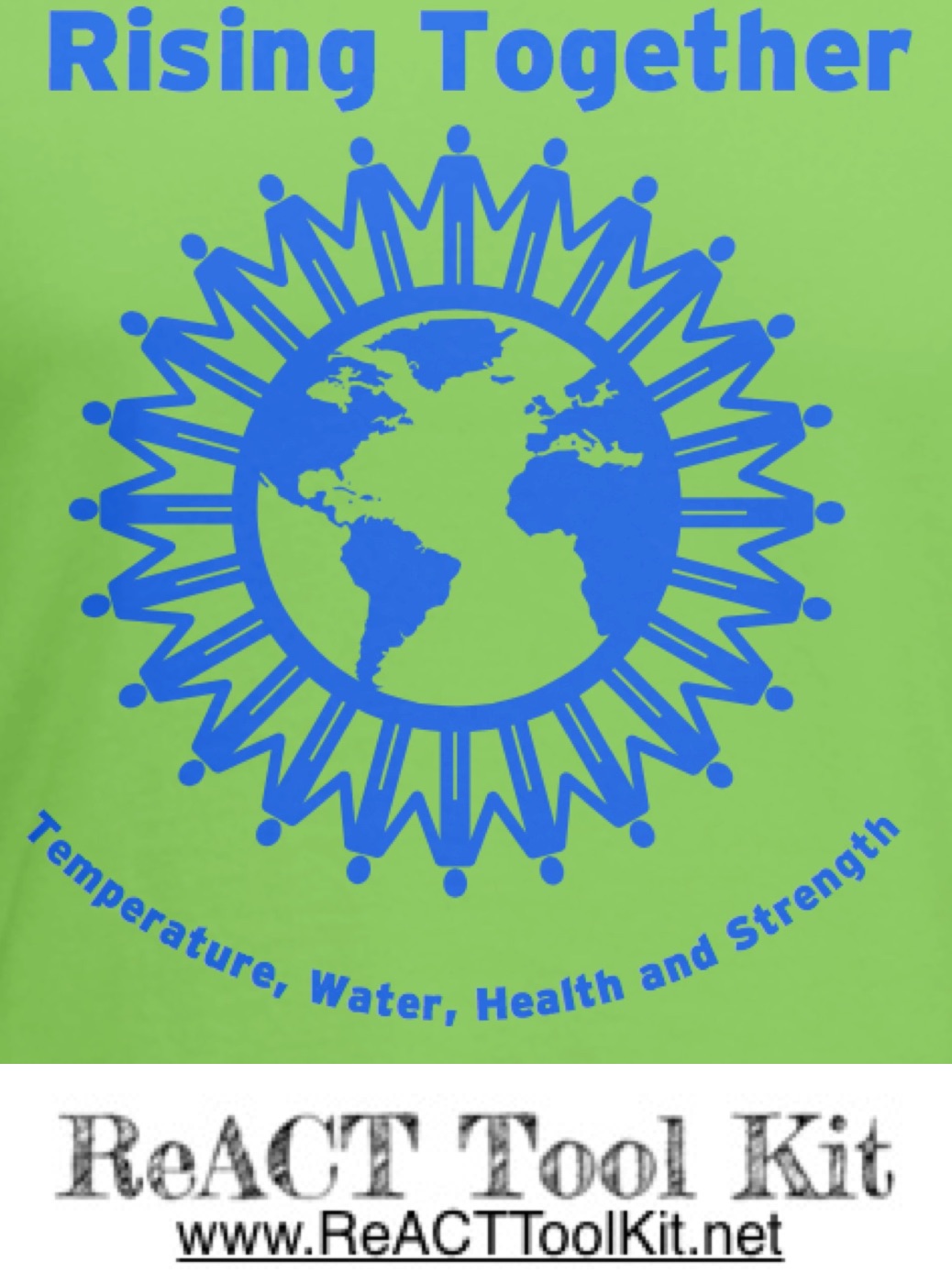 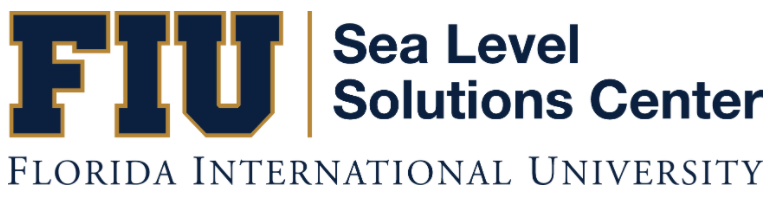 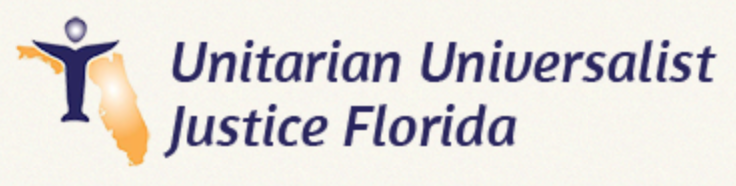 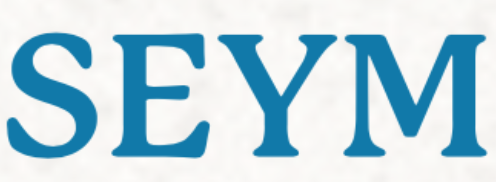 Quakers
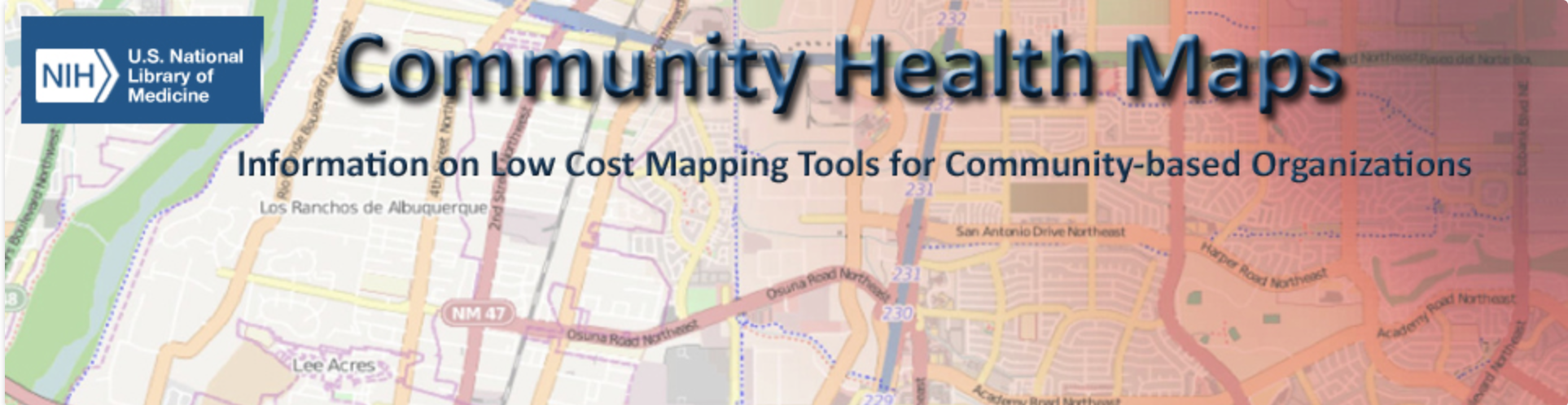 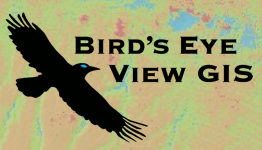 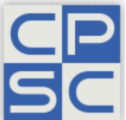 [Speaker Notes: Rising Together: Shorecrest, Miami + Community Health Mapping Initiative 2017 is the 8th  Rising Together project in a coastal community in Florida. It is at its core a faith initiative to build support for communities that are adapting to climate change. This initiative had two components: first:  education of residents about the impacts of climate change in their community coupled with a survey of resident concerns and experiences, and second: Technical support for the community to be able to collect data and tell the story of the community’s experience visually in maps.]